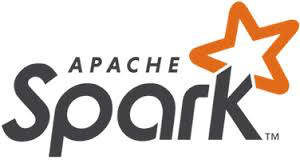 Apache Spark
1
Why Need Another Infrastructure
Hadoop is widely used by many applications, each has some diverse requirements and needs
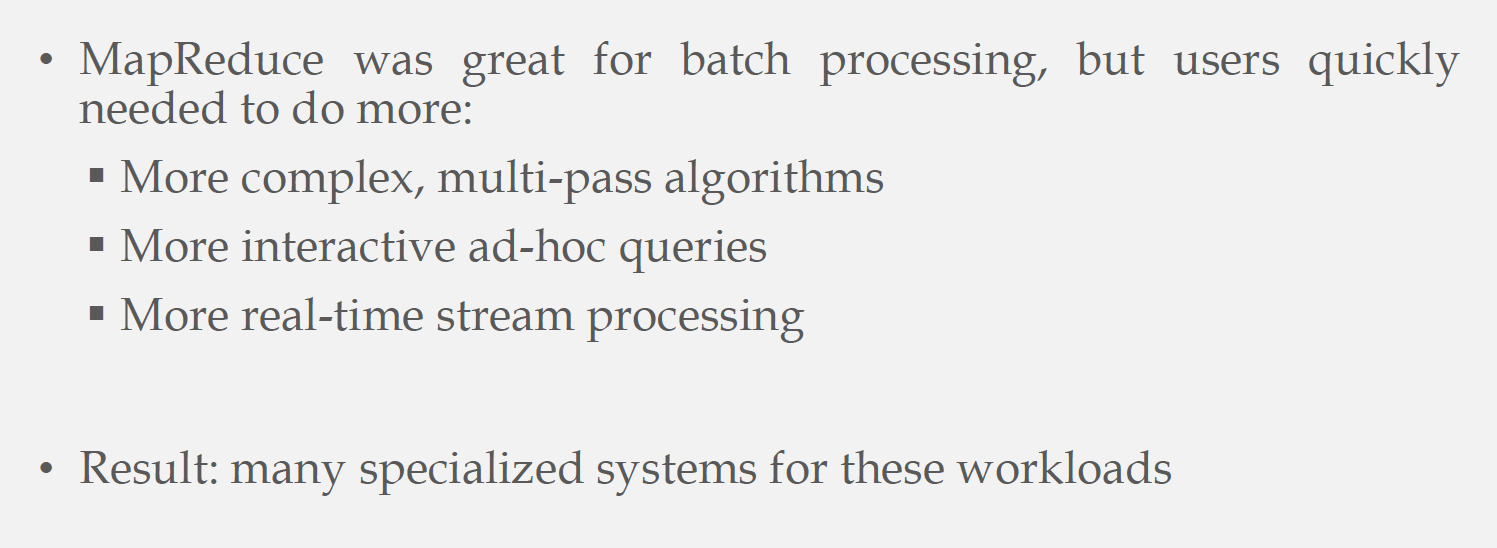 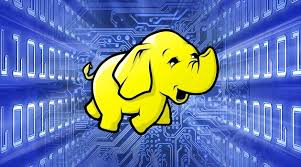 2
Why Need Another Infrastructure:Specialized Systems
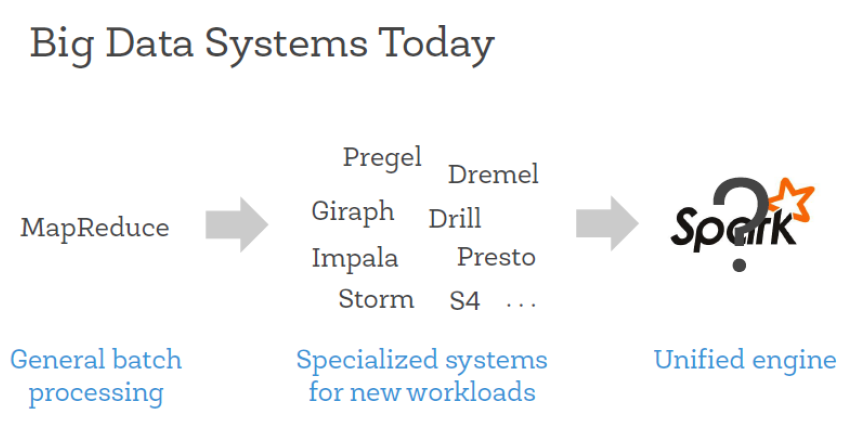 3
Specialized Systems:Downside
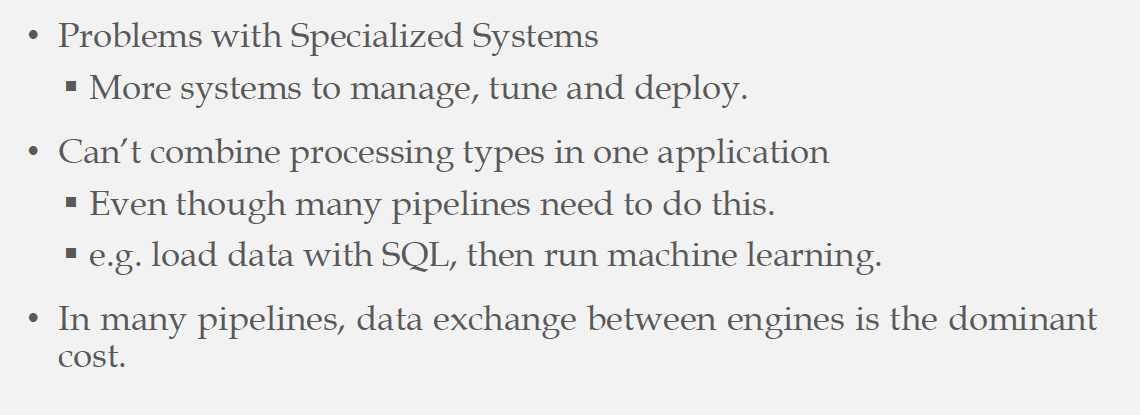 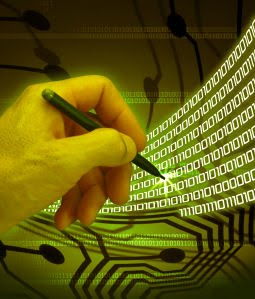 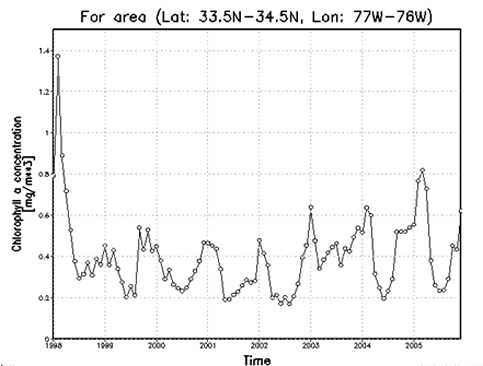 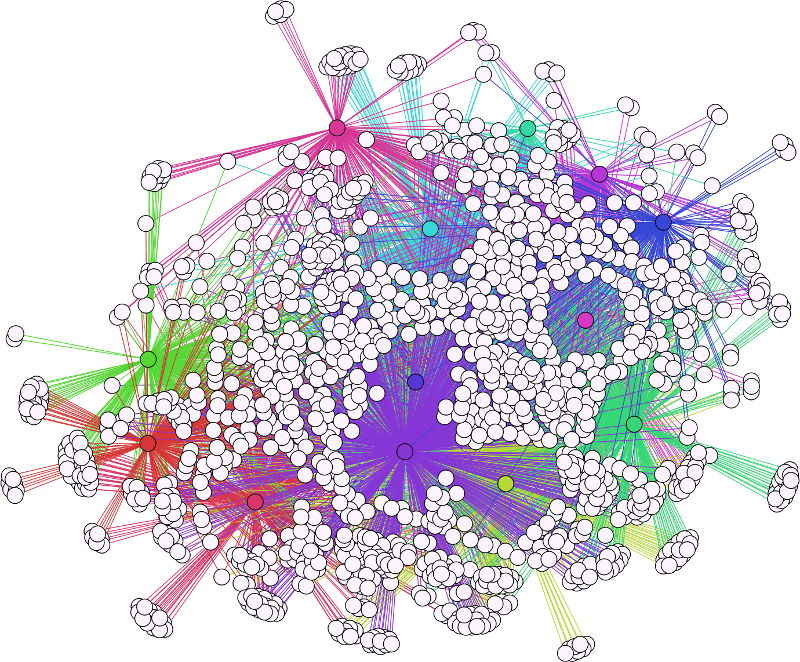 One application may need them all
4
Vision: Generic Efficient Infrastructure
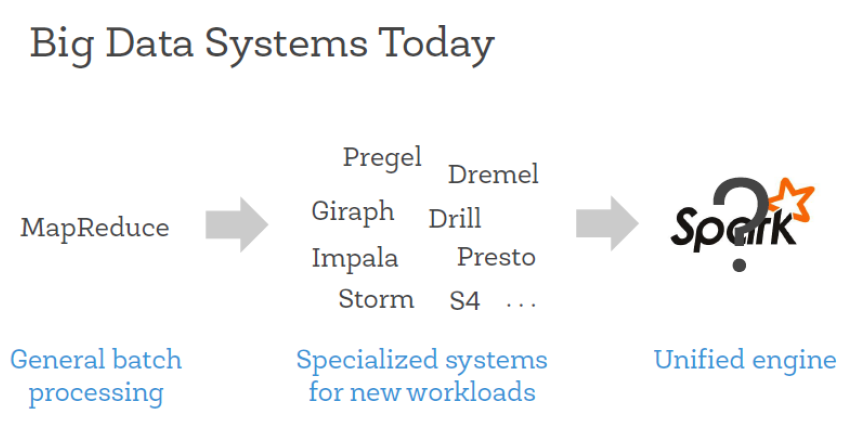 5
Vision: Generic Efficient Infrastructure
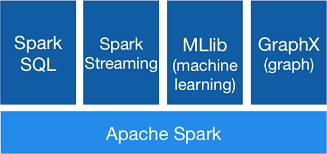 6
Motivation Workloads
Complex multi-pass algorithms
Interactive ad-hoc queries
Real-time steam processing
All need efficient data sharing and transfer
7
Motivation WorkloadsFrom This …
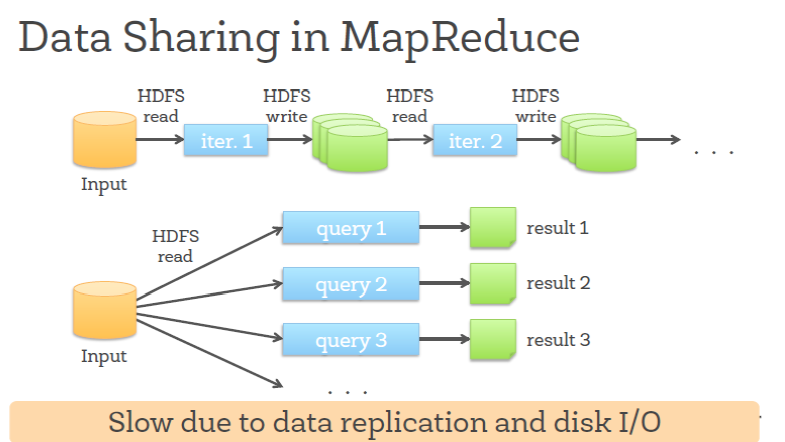 8
Motivation WorkloadsTo This …
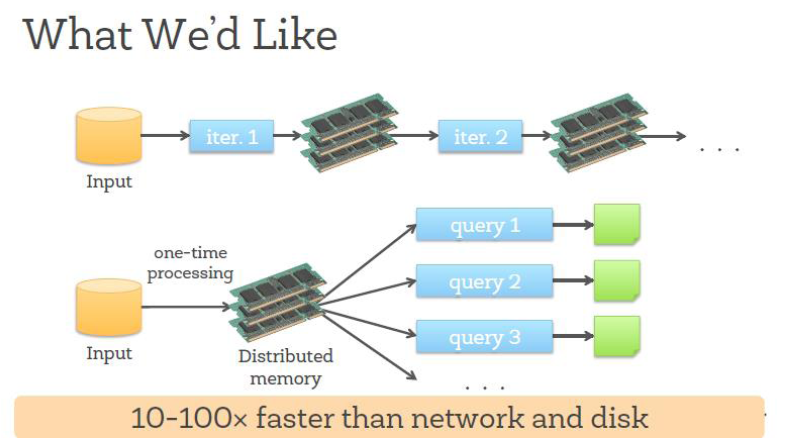 9
Motivation WorkloadsFrom This …
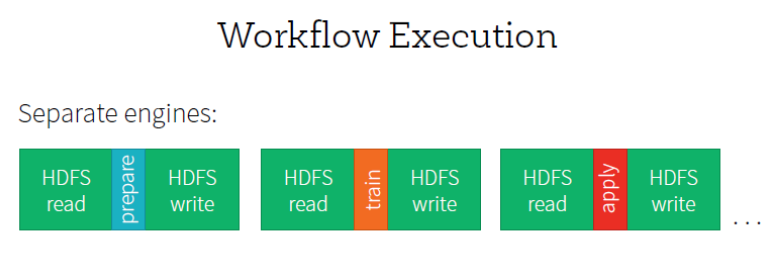 10
Motivation WorkloadsTo This …
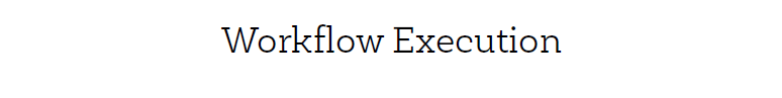 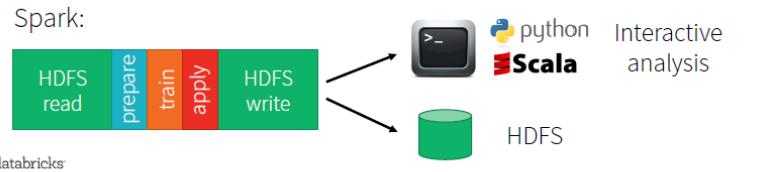 11
MotivationFrom Hardware Side
RAM is getting much cheaper
Commodity machines with GBs of RAM
Large Distributed RAM in the cluster
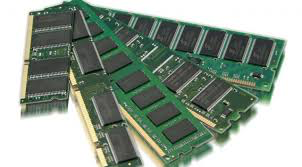 A lot of processing, storage, and data transfer should use RAM
12
Motivation: Summary
Better support for real-time processing
Exploit RAM as mush as possible
Large-Scale Distribution 
Do not reinvent the wheel
13
Spark Architecture
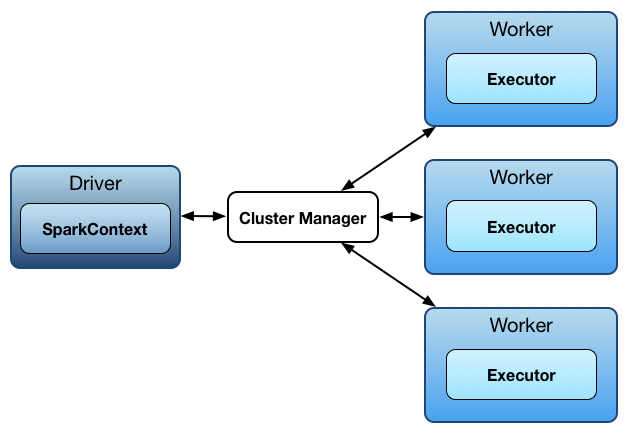 Master-Slave architecture
14
Spark Communication Model
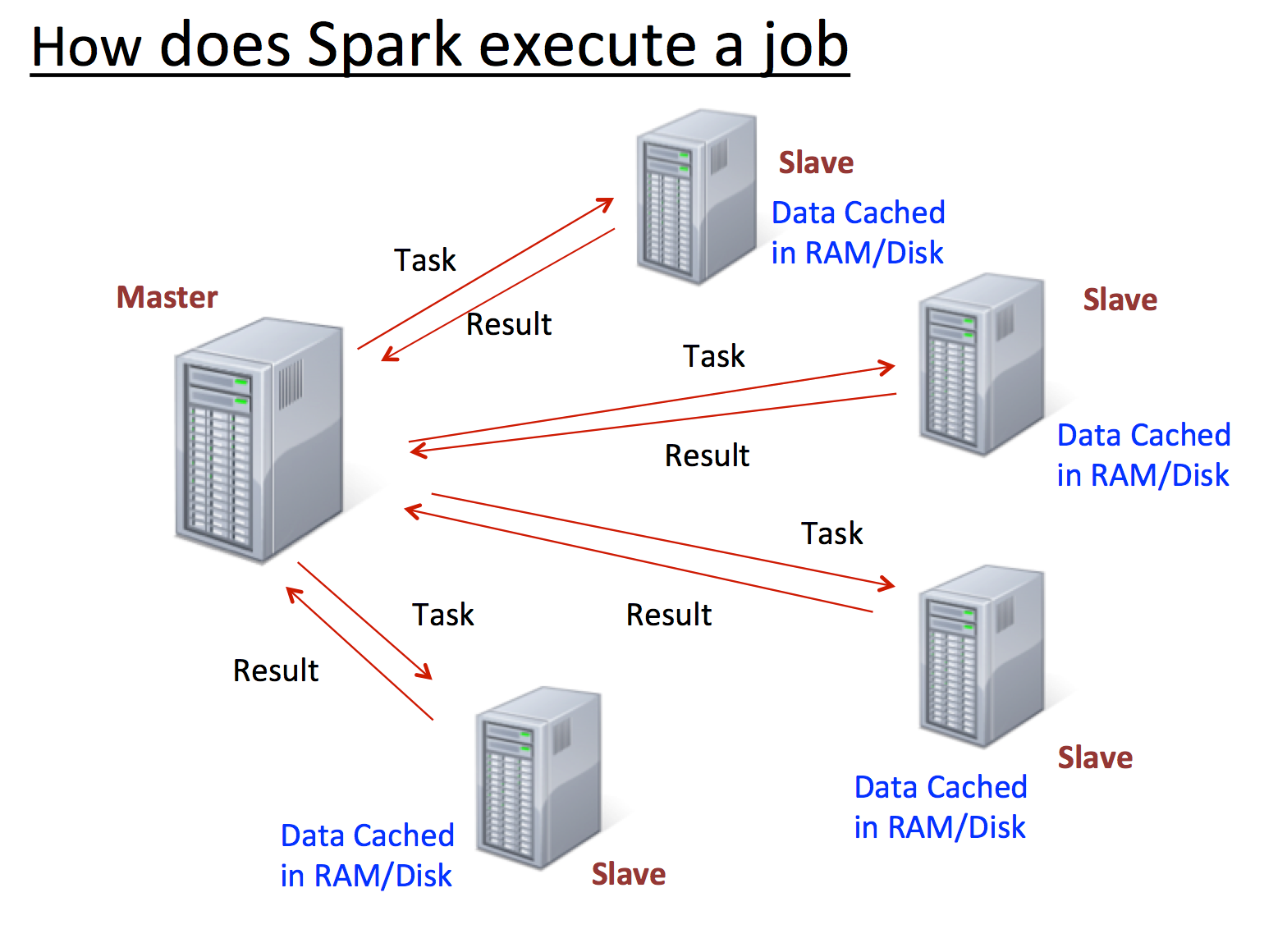 15
Example [Link]
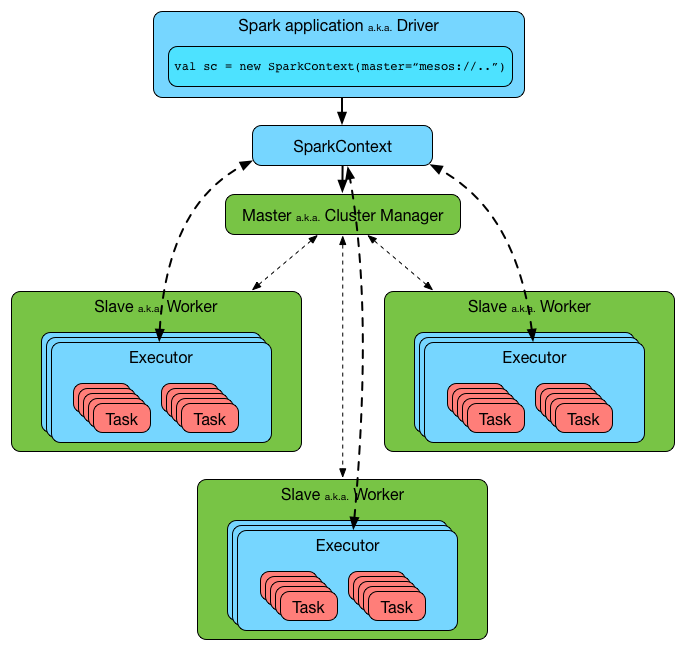 16
Spark Memory Management
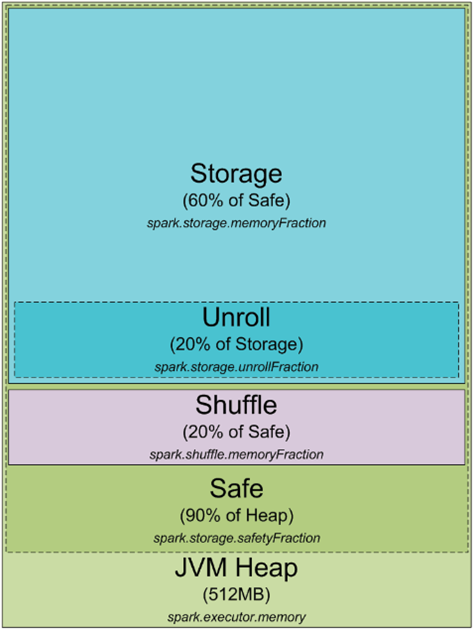 Memory utilization is essential in Spark (Caching)

Spark process is a JVM process
17
Spark Programming Model
High-Level coding to build a workflow  (Scala)
Code compiles to distributed parallel operations
Two Abstraction Units
RDDs: Resilient Distributed Datasets 
Parallel Operations
18
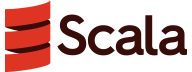 General purpose programming language 
Combines Object-Oriented and Functional programming
Compiles to Java bytecode
Runs on JVM
19
Spark RDDs
20
RDD: Concept
Resilient Distributed Datasets
Collection of objects (records) that act as one unit
Stored in main memory or disk
Parallel operations built on top of them
Have fault tolerance without replication (lineage)
21
RDD: Concept
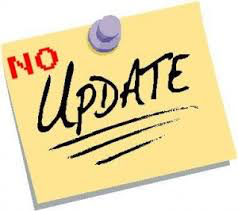 RDD is read-only

Distributed either in main memory or disk (automatically decided)
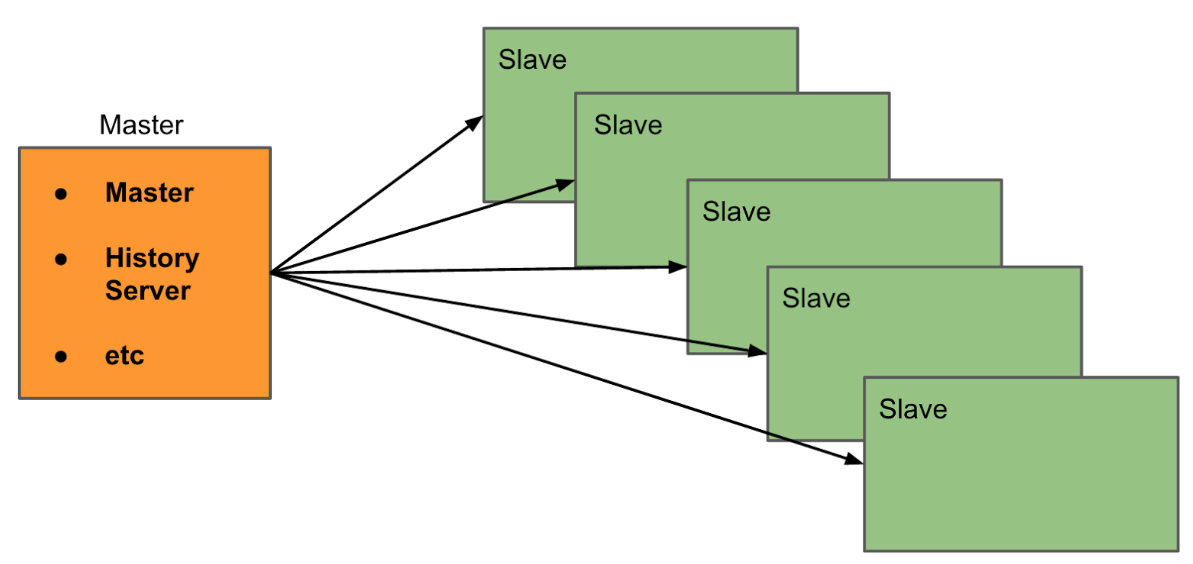 22
RDD: Fault Tolerance
Do not have to be replicated. But maintain the lineage (provenance) on how to re-create them starting from a data in reliable storage
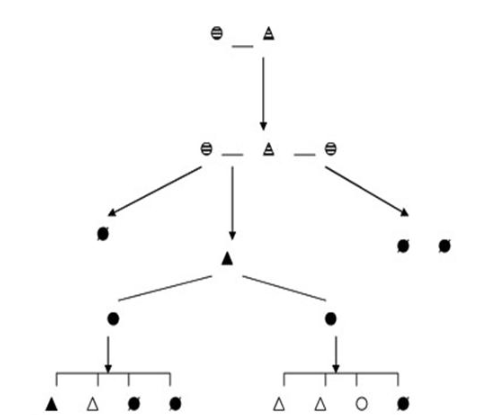 Stored on disk
Lineage of this RDD
23
RDD: Fault Tolerance
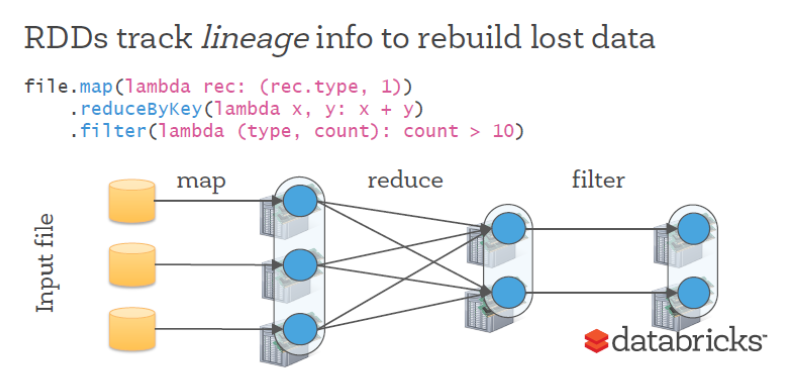 24
RDD: Fault Tolerance
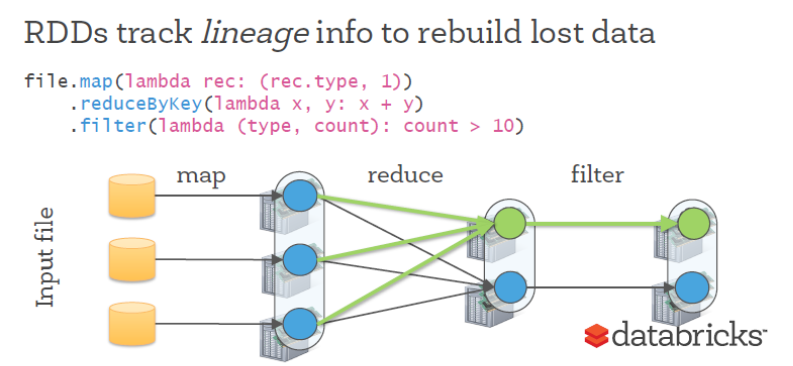 25
RDD: User Control
Persistence and Partitioning Strategies 
Indicate which RDDs they will reuse and choose a storage strategy for them (e.g., in-memory storage)
Ask that an RDD be partitioned across machines this is useful for placement optimizations.
26
RDD: Advantage
MapReduce access the computational power of the cluster, but not distributed memory
Time consuming and slow

RDDs allow in-memory storage and transfer of data
27
RDD vs. Traditional Shared Memory
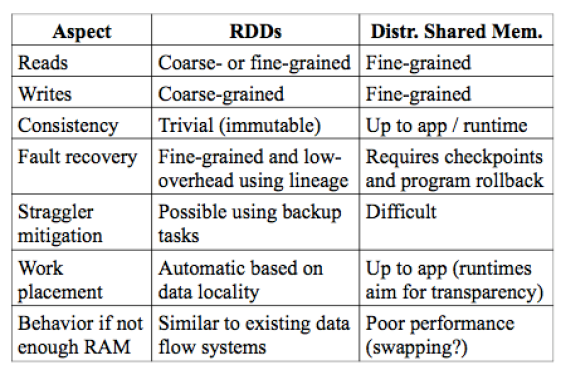 28
Creating RDDs
Loading from external dataset (file)

Creating from another RDD (transformation)

Parallelizing a centralized collection
29
Creating RDDs
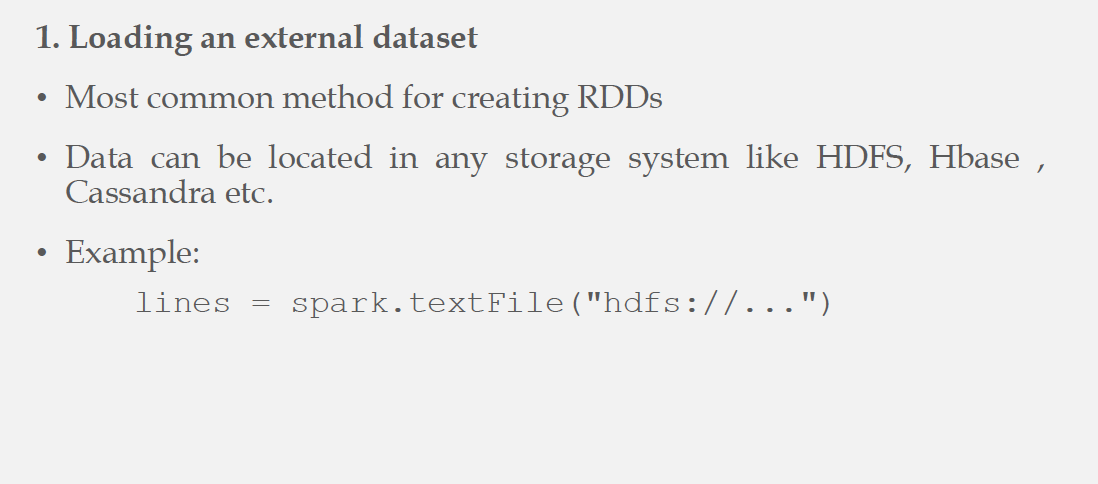 Support for HDFS, HBase, Amazon S3, …
RDD:   #partitions =   #of HDFS blocks
30
Creating RDDs
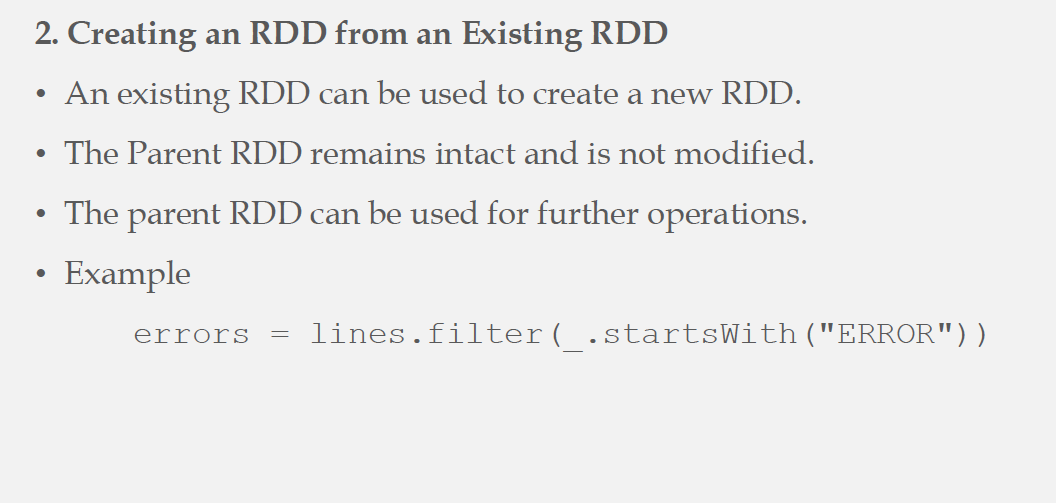 New RDD
31
Creating RDDs
3. Parallelizing centralized collection
val data = Array(1, 2, 3, 4, 5, 100, 8, 7, ….)

val distData = sc.parallelize(data)
val data = Array(1, 2, 3, 4, 5, 100, 8, 7, ….)

val distData = sc.parallelize(data, 10)
Create 10 partitions
32
Operations on RDDs
Create new RDD
Return value to caller
No execution is triggered for  these Ops.
Execution is triggered for  these Ops.
Transformation Ops.   &    Action Ops.
Similar to map-side of Hadoop
Similar to reduce-side of Hadoop
33
Transformation Ops
Operate on one RDD and generate a new RDD
Lazy evaluation
The input RDD is left intact 
Examples: map, filter, join
34
Transformation Ops: Example I
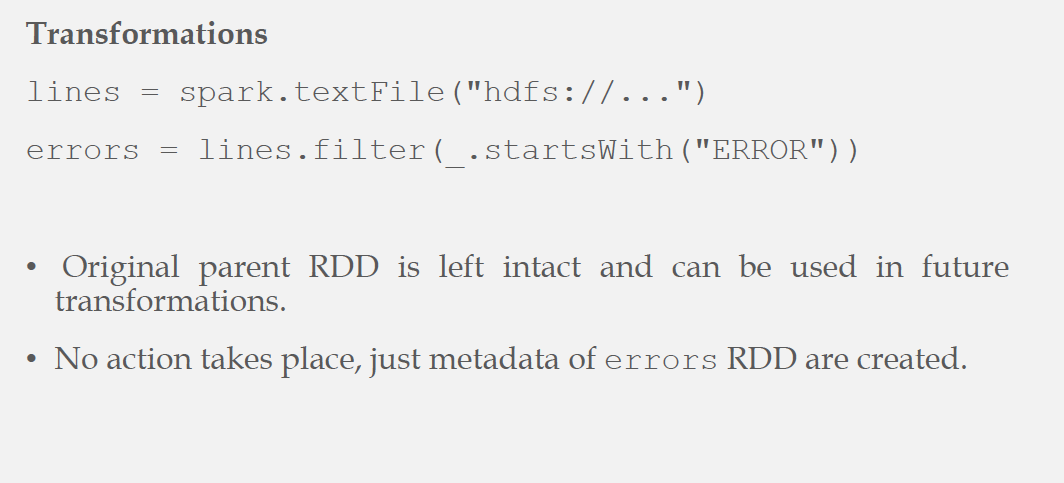 35
Transformation Ops: Example II
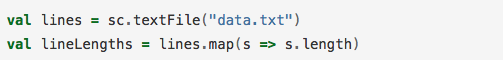 Up to Spark to keep it in memory OR re-compute when needed
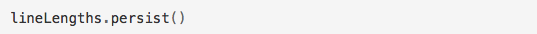 Ask Spark to keep this RDD in memory
36
Action Ops
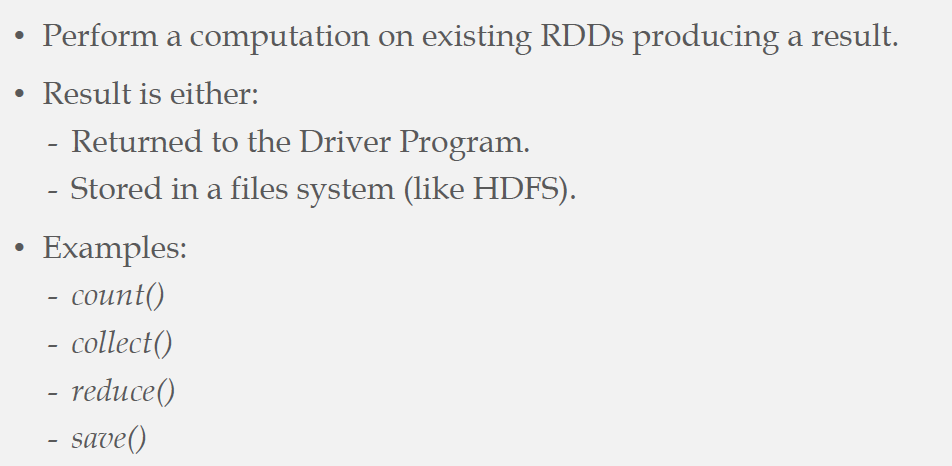 37
Action Ops: Example I
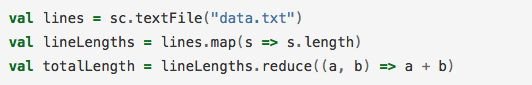 38
Action Ops: Example II [Link]
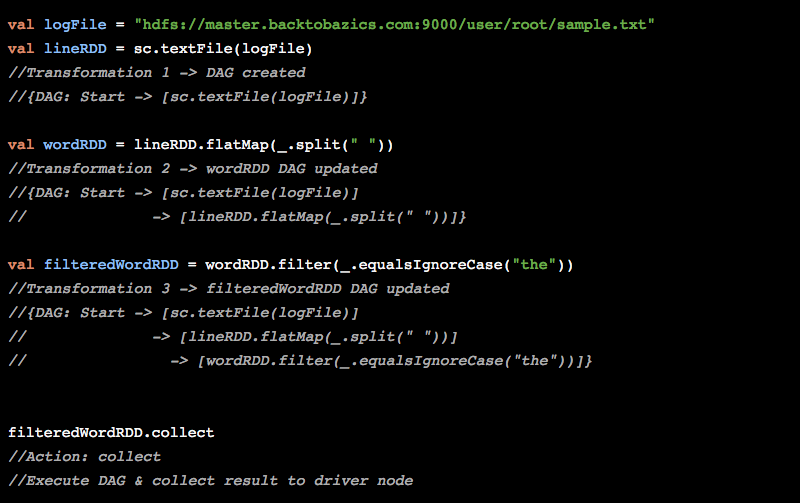 39
Transformations vs. Actions
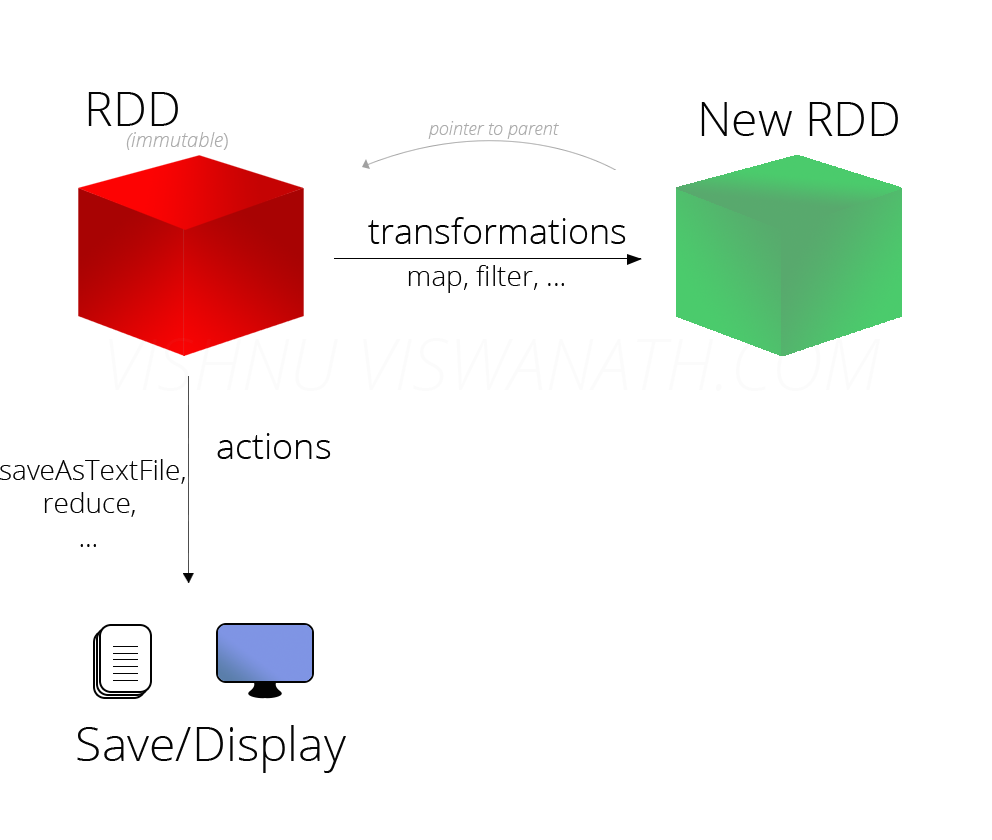 40
Lazy Evaluation
Transformation ops on RDDs follow lazy evaluation
Results are not physically computed right away
Metadata regarding the transformations is recorded
Transformations are implemented only when an action is invoked
41
Example
lines = spark.textFile("hdfs://...")
errors = lines.filter(_.startsWith("ERROR"))
errors.count()
Execution is triggered here
42
RDD Fault Tolerance
In-memory RDDs are not replicated
RAM is still limited in size (Scarce Resource)

Lineage Graph
Directed Acyclic Graph (DAG)

Maintain dependencies between RDDs
Go back to the closest disk-based RDD
43
Lineage Graph
Not storing the data, but instead how it is generated (the processing steps)
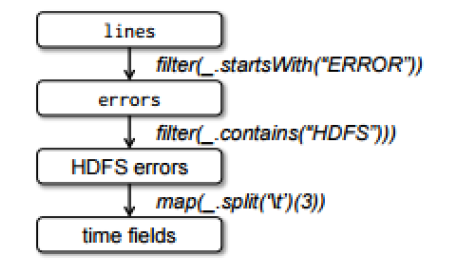 44
Lineage Graph
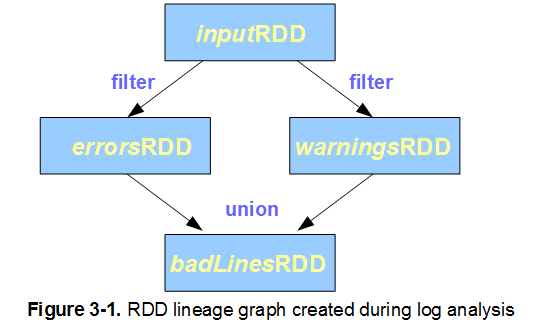 45
Representation of RDDs
Each RDD is divided into:
Multiple partitions
Dependencies on parent RDD(s)

Two types of Dependencies
Narrow
Wide
46
Representation of RDDs
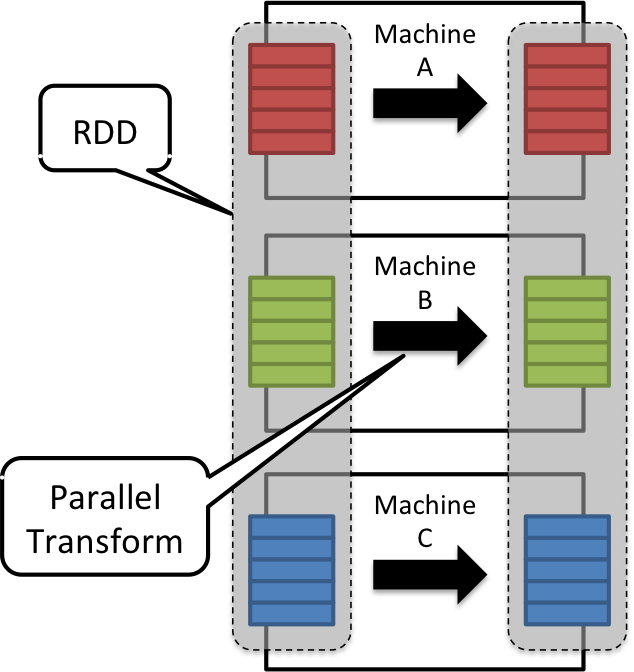 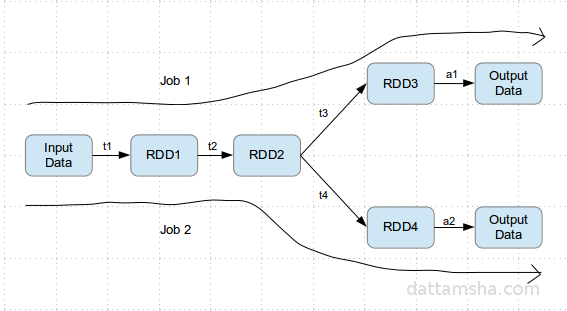 47
Narrow Dependency
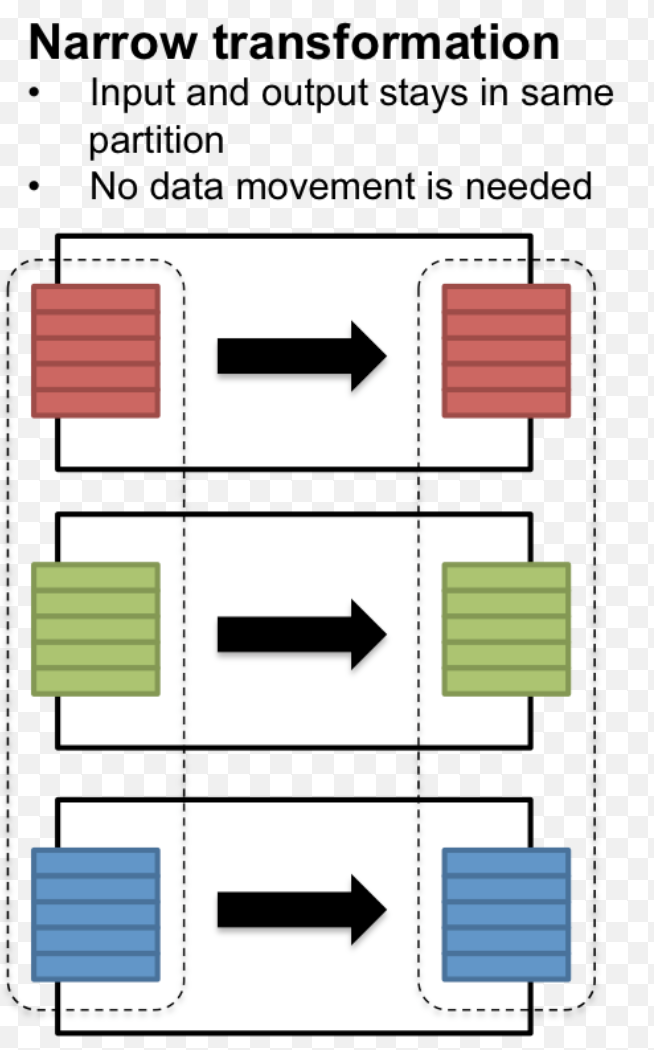 1-1 relationship between child-parent partitions
Example Ops: Filter & Map
Relatively cheap process
48
Wide Dependency
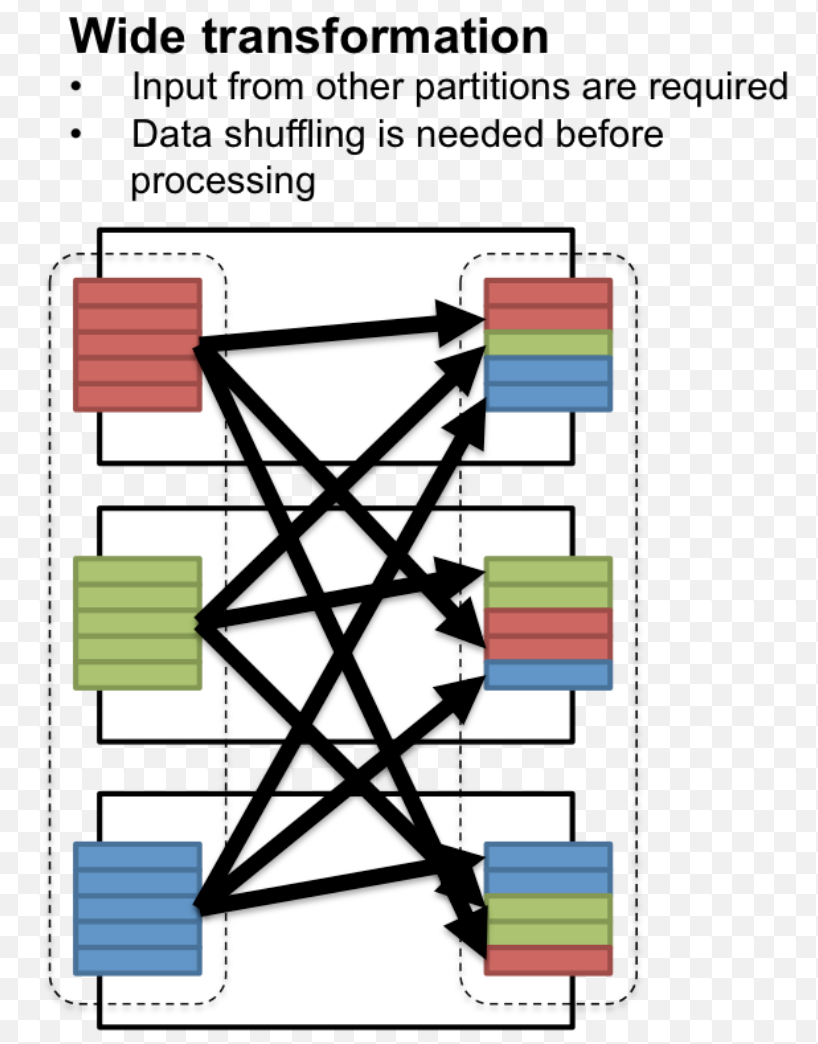 M-1 or M-M relationship between child-parent partitions
Example Ops: Join & Grouping
More expensive
49
Interfaces on RDDs
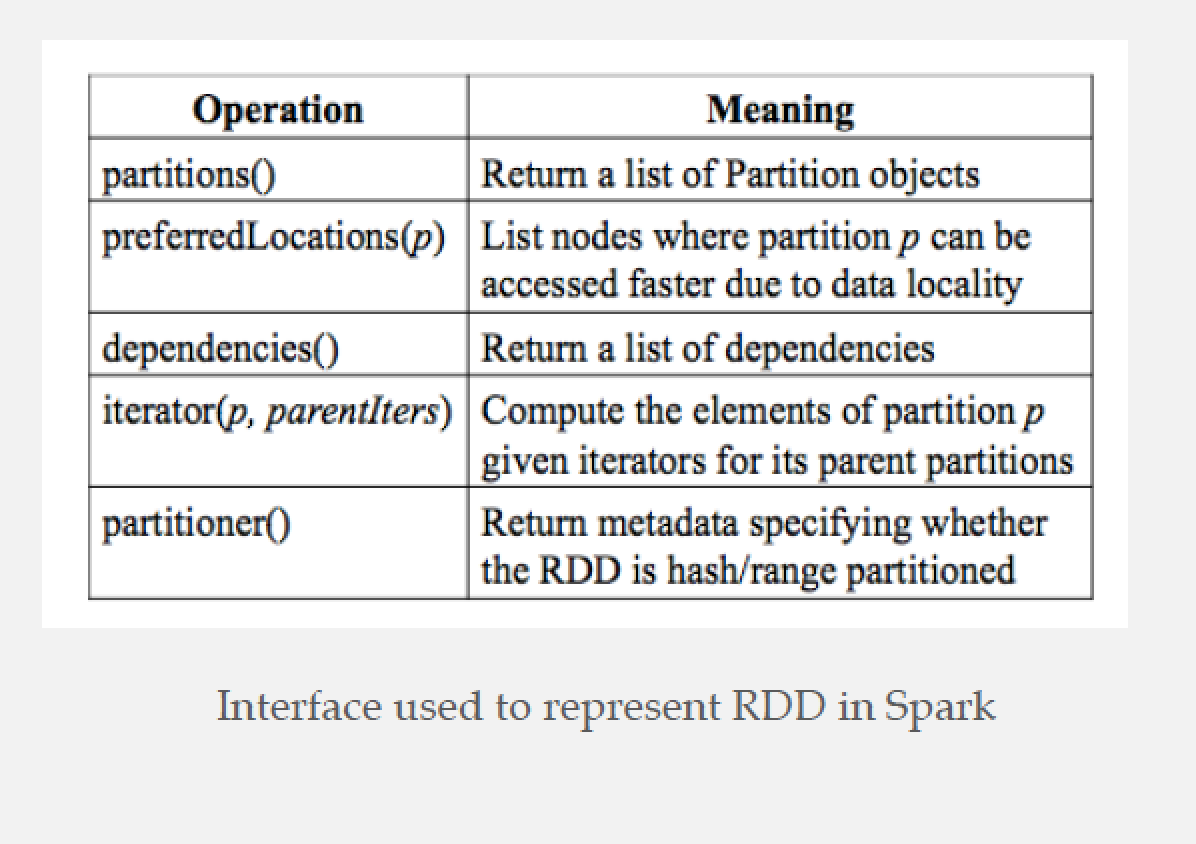 50
Scheduling & Memory Management
51
Scheduling
Execution is triggered when an “Action” op is invoked
Scheduler checks the lineage graph to execute
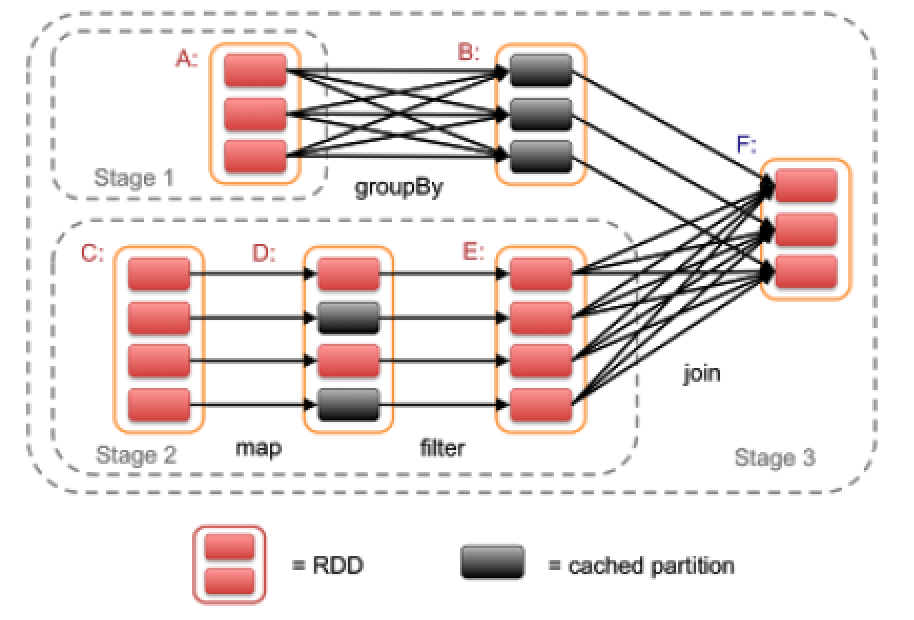 52
Spark Memory Management
Memory utilization is essential in Spark (Caching)
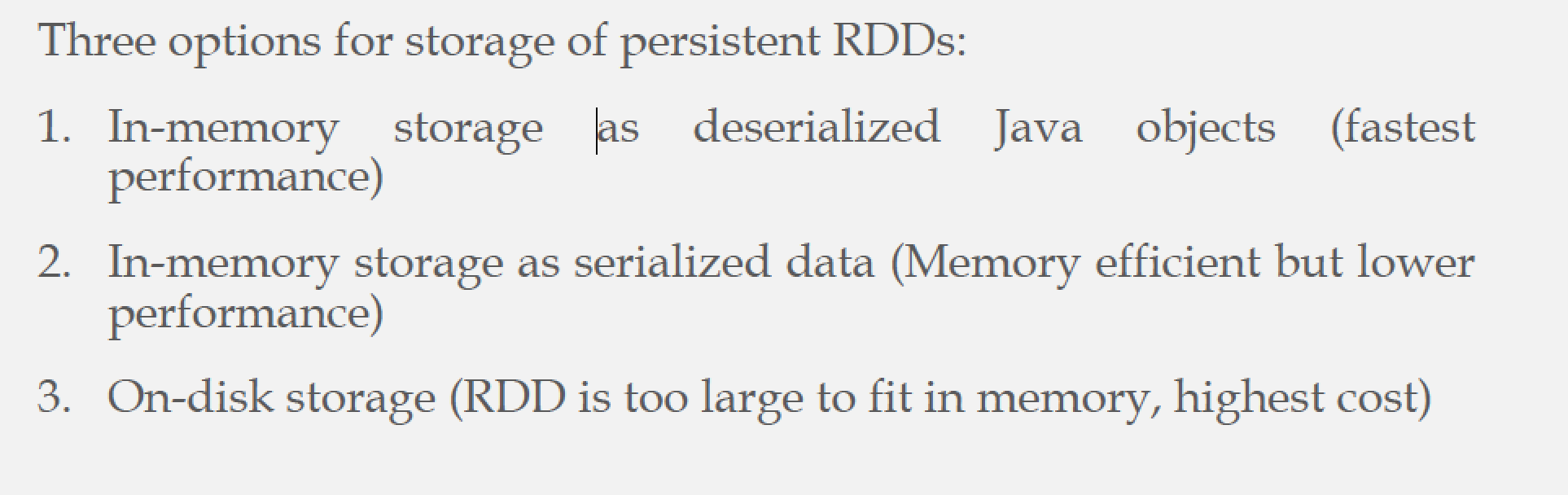 53
Spark Memory Management
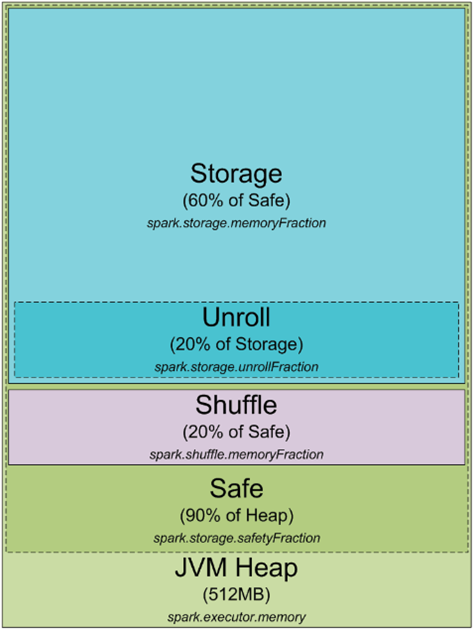 RDDs are cached here
Spark process is a JVM process

Default memory is 512MBs

Parameters to control the usage of memory segments
Deserialization
Before data 
transfer
54
Replacement Policy
LRU eviction policy at the level of RDD partitions is used

When a new RDD partition is created
If there is space in memory  Cache it
If not  evict one or more partitions from the LRU RDD

Use “persistence priority” to prevent eviction of important RDDs
55
RDD Recovery
In case of failure and losing an RDD partition
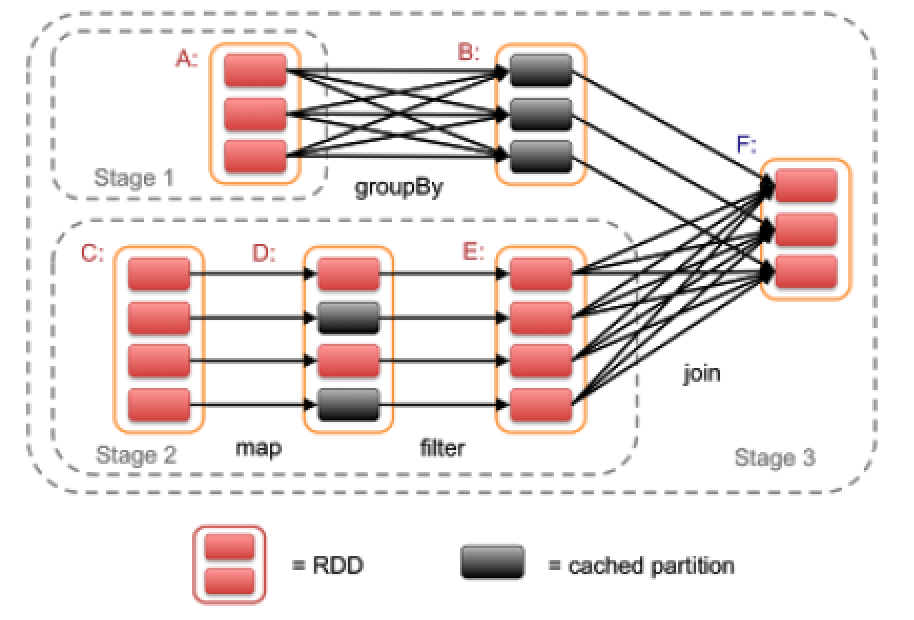 This partition is lost
X
X
This partition is lost
56
RDD Recovery
Recovery can be time consuming for RDDs with long lineage chains
Use of Checkpoint Mechanism to make some RDDs persistent
User defined, OR
System controlled, OR
More intelligent  ways, e.g., workload driven
57